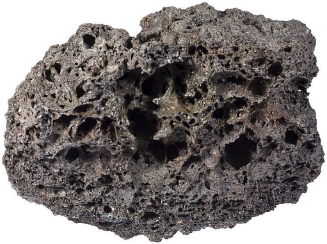 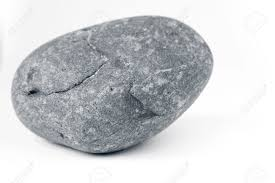 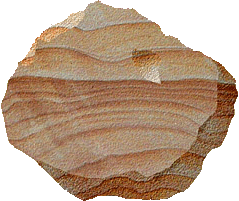 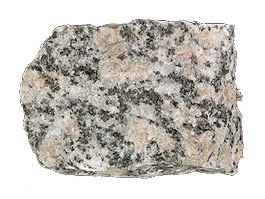 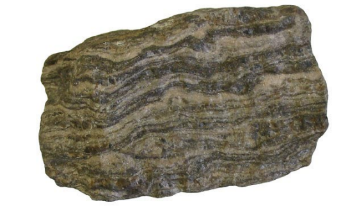 [Speaker Notes: Are these rocks the same? Why? Get students to describe what is different about them –colours, do they have holes, are they banded, are they smooth or rough?]
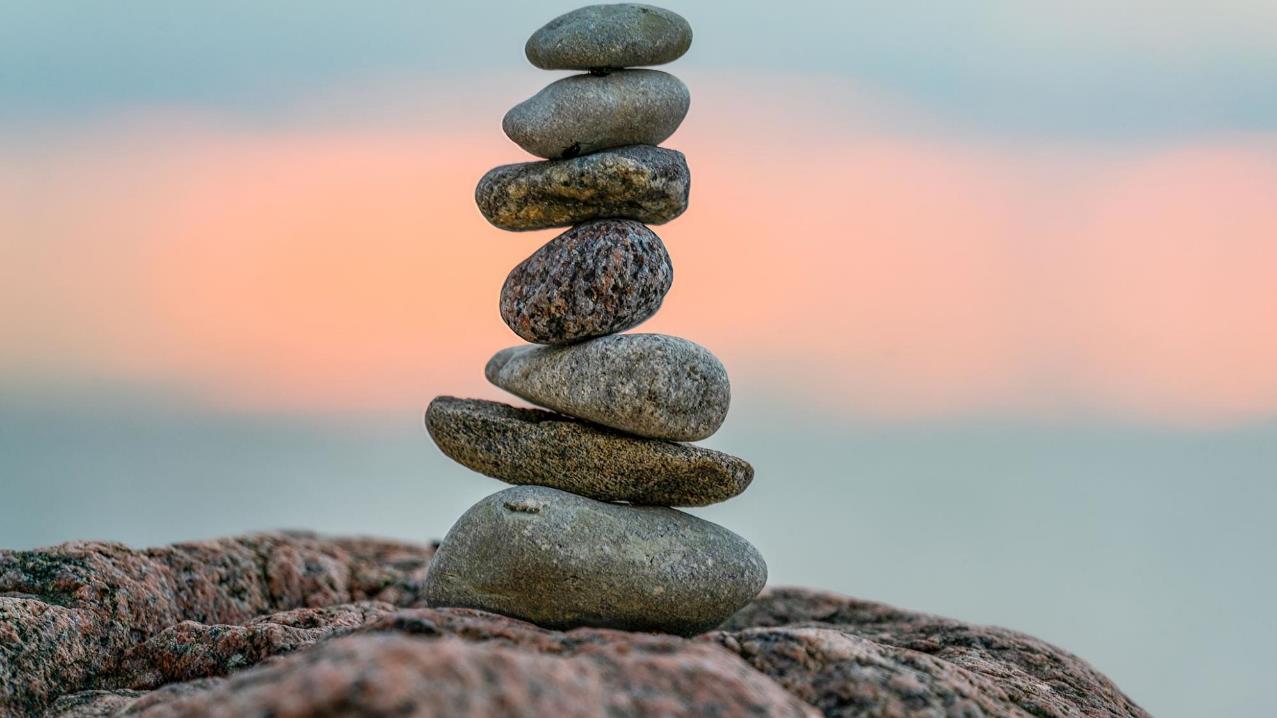 What is a rock exactly?
[Speaker Notes: Make a table on the board with title "Rocks / Not Rocks" and classify the following examples]
Make two columns in your notebook, headed rocks… and …not rocks.
For each of the substances on the following slides, write their name in one of the column.
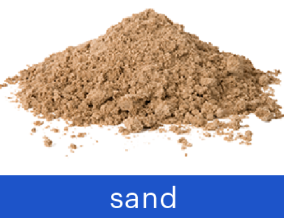 Rocks are
1. Solids

2. Made naturally within the Earth (not man-made)

3. Made up of minerals and possibly organic material

4.Vary In composition and appearance